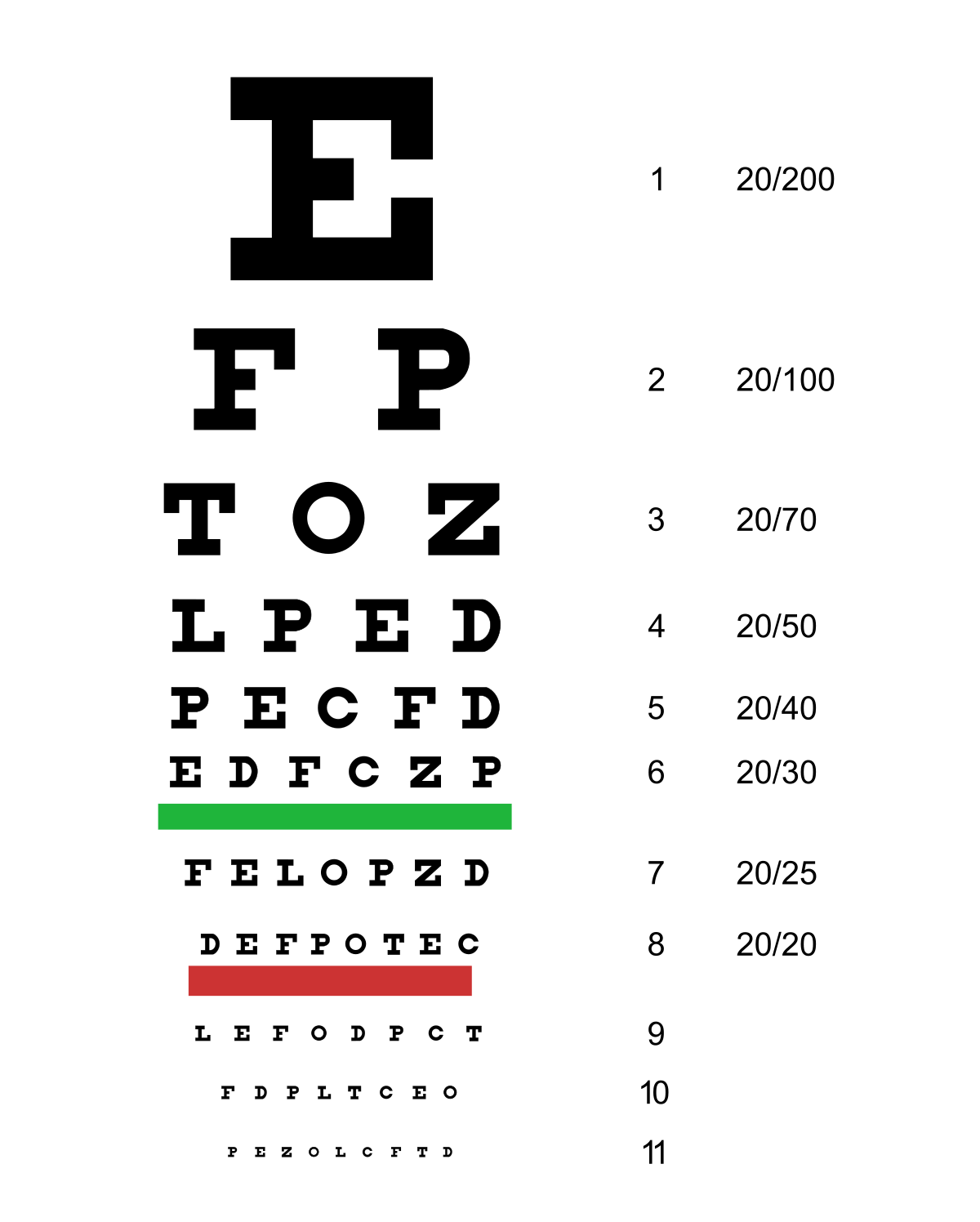 Genomic Data Visualization Final Reviewplease move forward if you cannot read this from where you are
Spatial omics imaging technologies
RNA
Protein
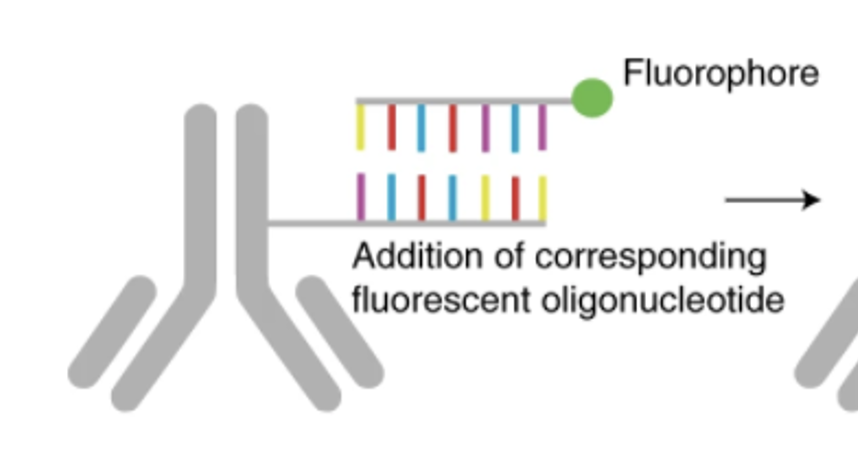 Coarse resolution chromatin tracing
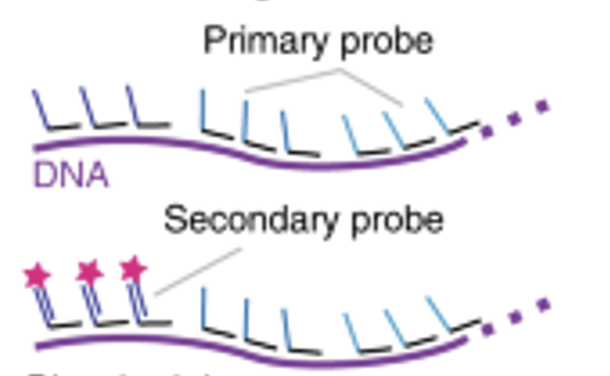 Other probe-based technologies
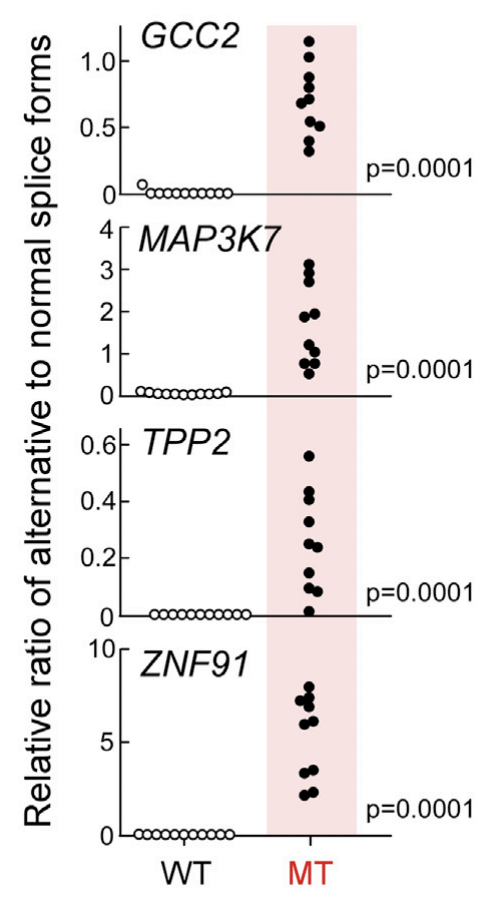 Detect splice variants
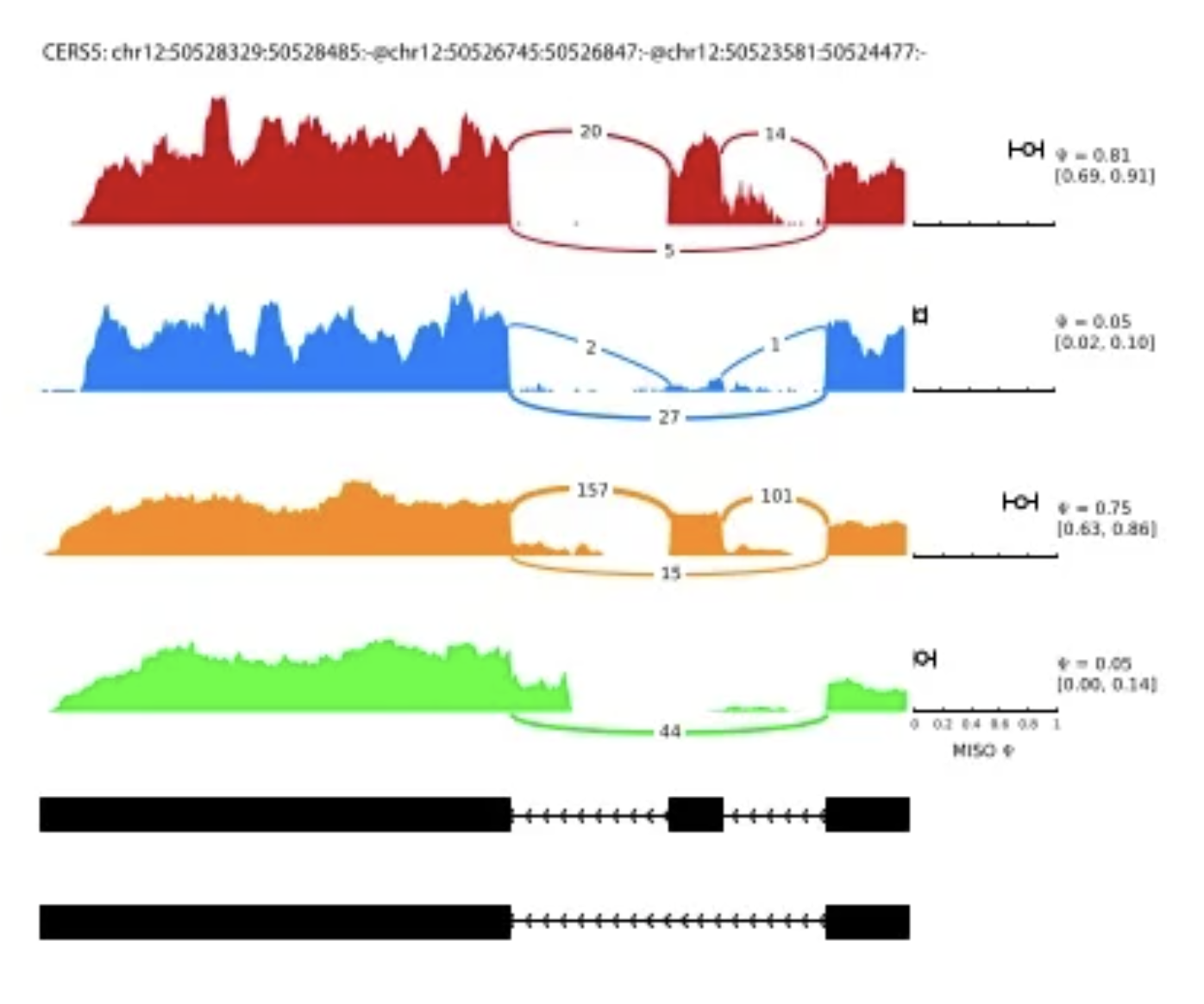 Detect mutations
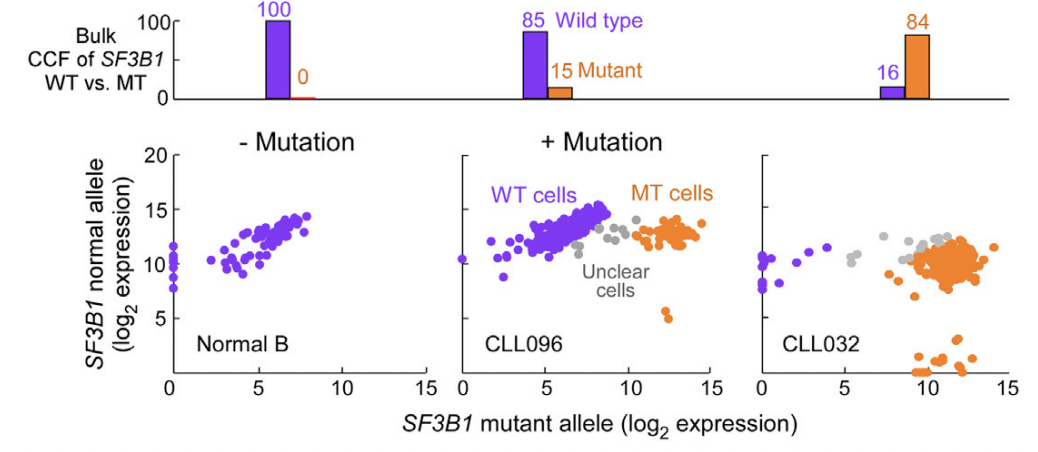 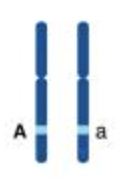 Group review
Do you think we can distinguish between splice isoforms via imaging? How and when?
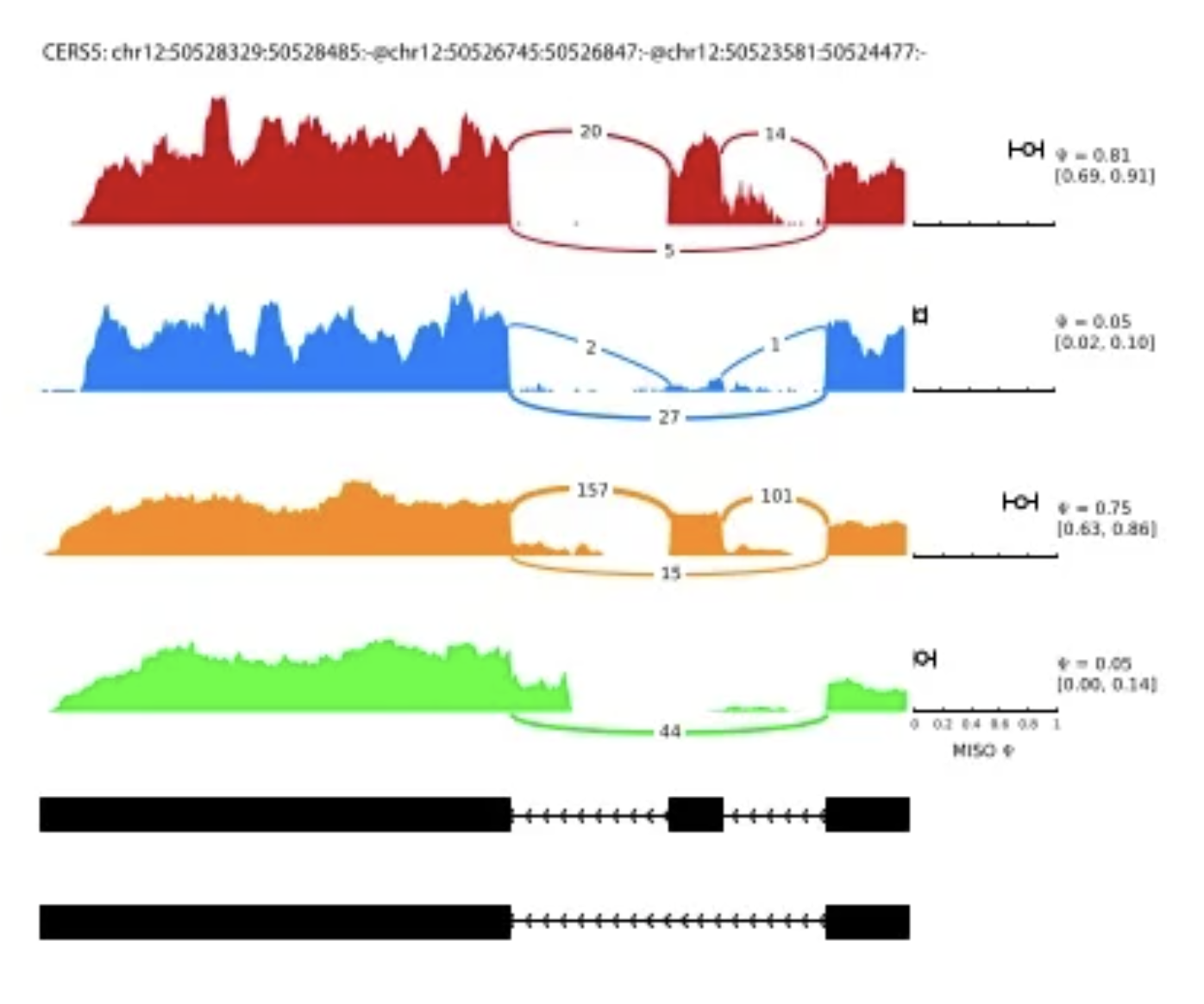 Group review
Do you think we can distinguish between splice isoforms via imaging? How and when?
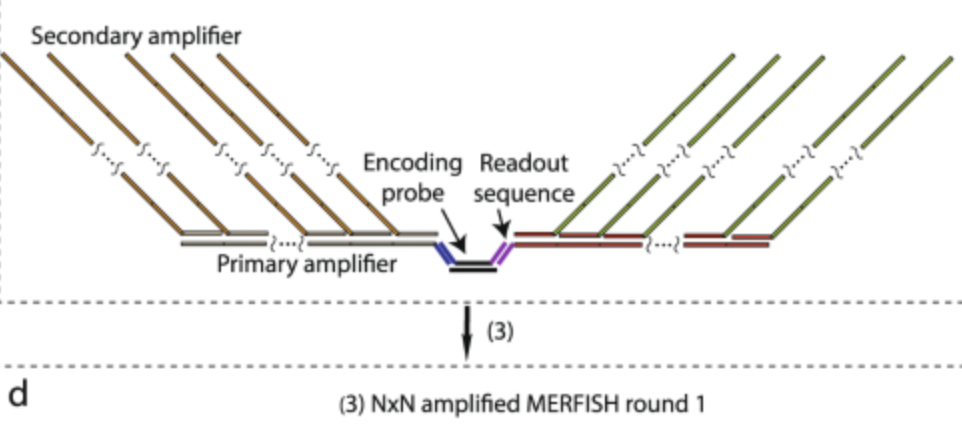 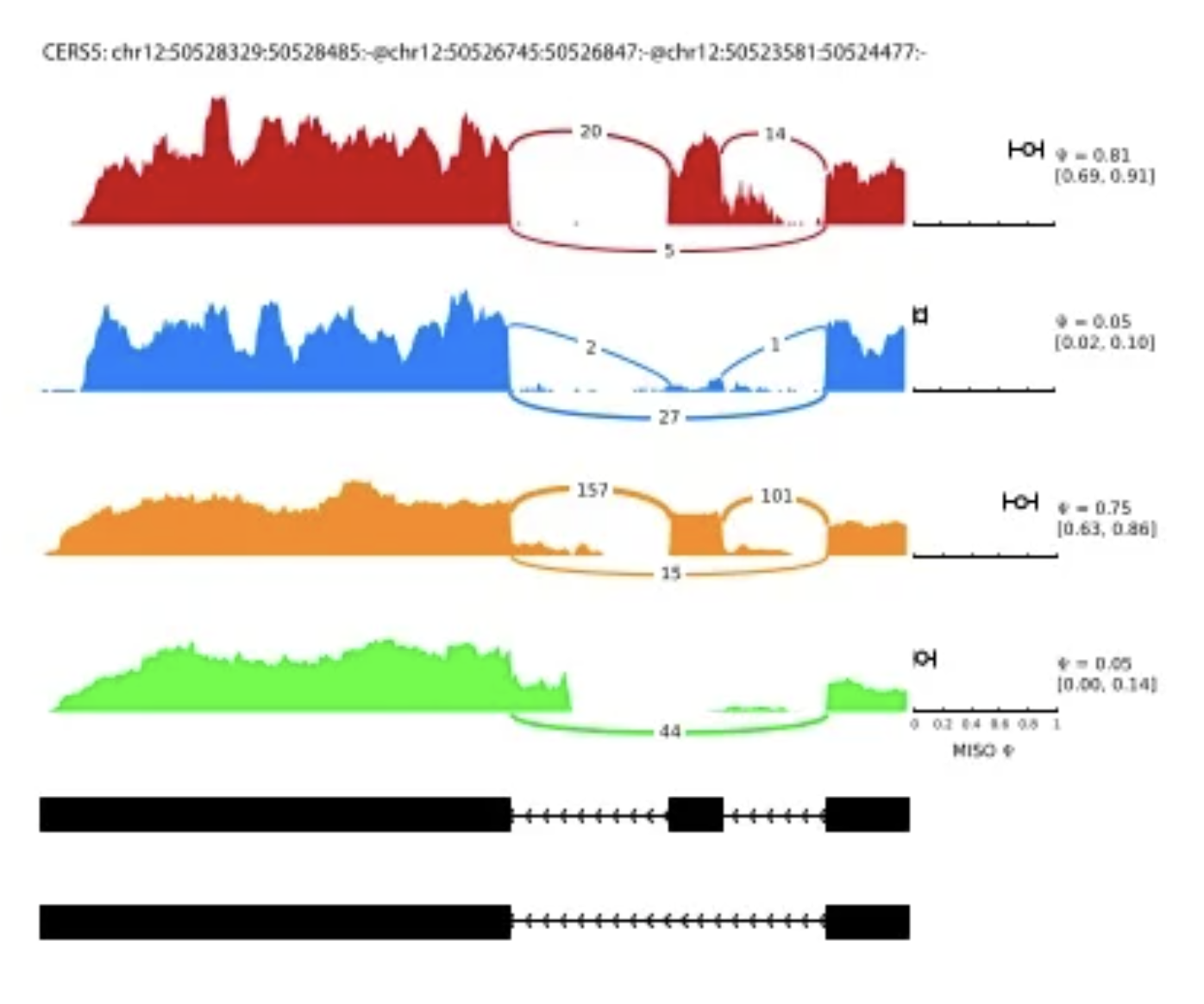 Spatial omics sequencing technologies
RNA
Protein
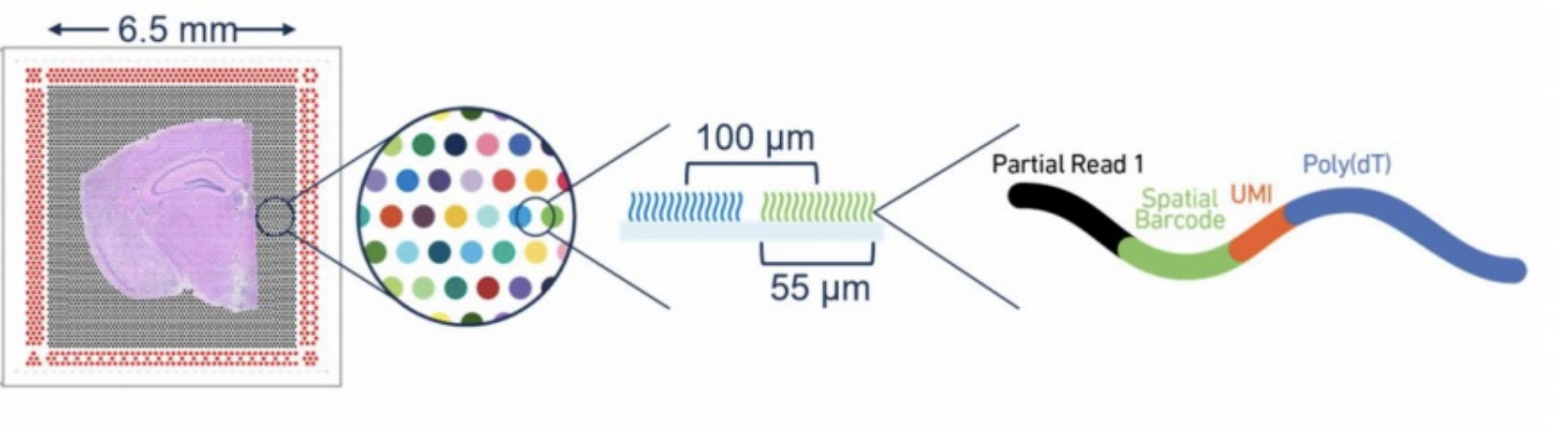 DNA accessibility
Chromatin structure
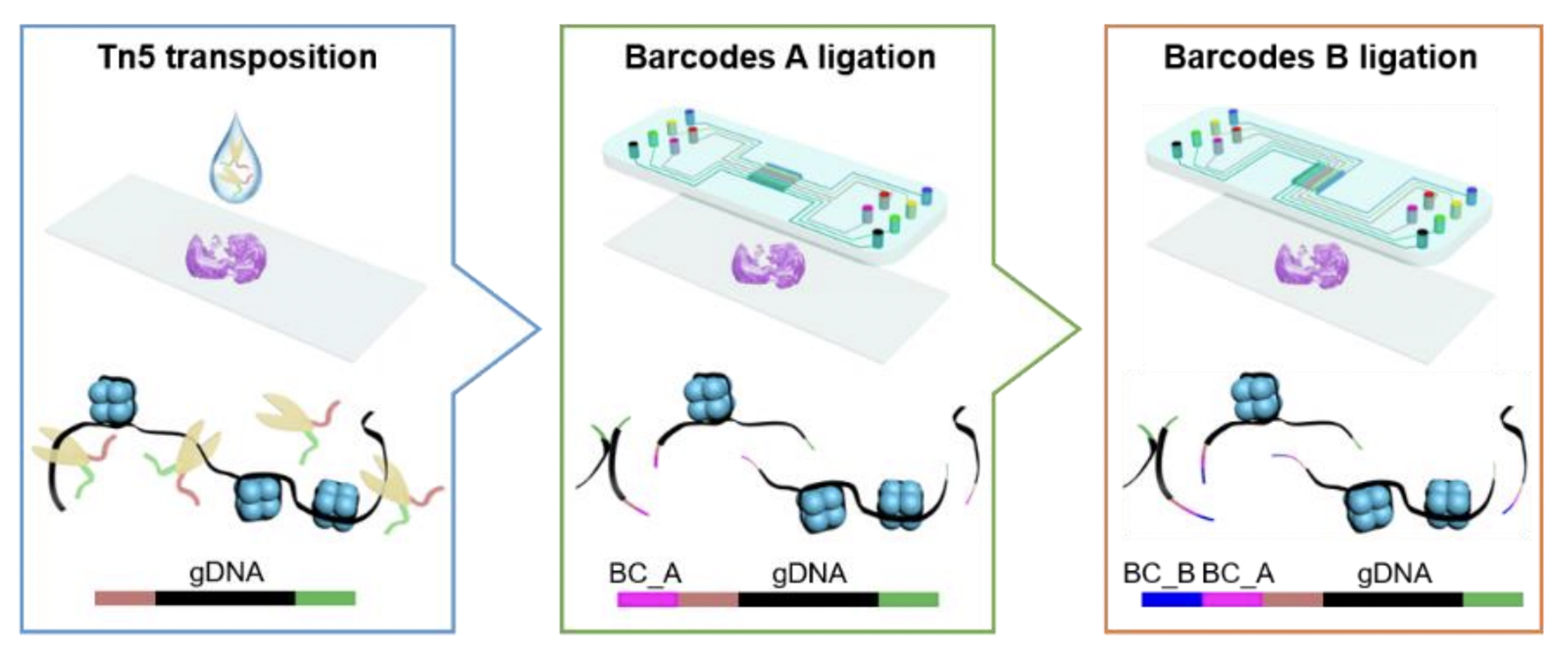 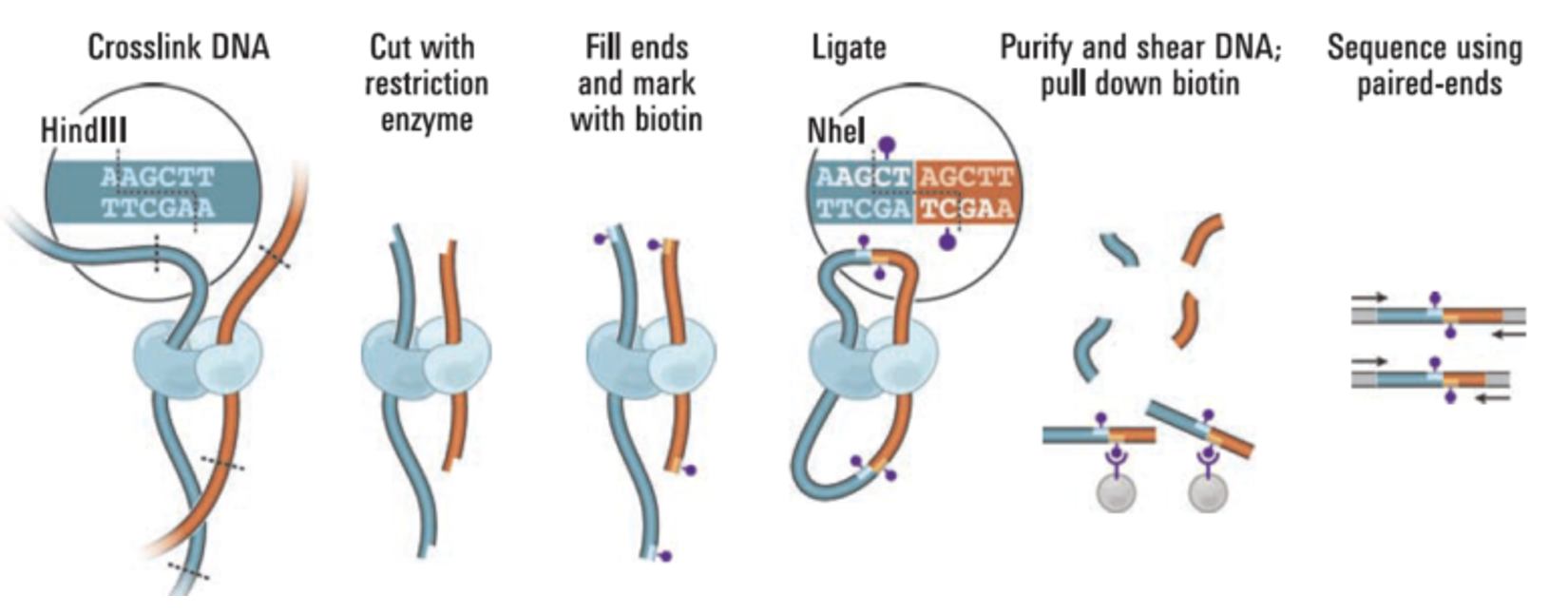 Other sequencing-based analyses
CNV Inference from RNA sequences
Alternative splicing
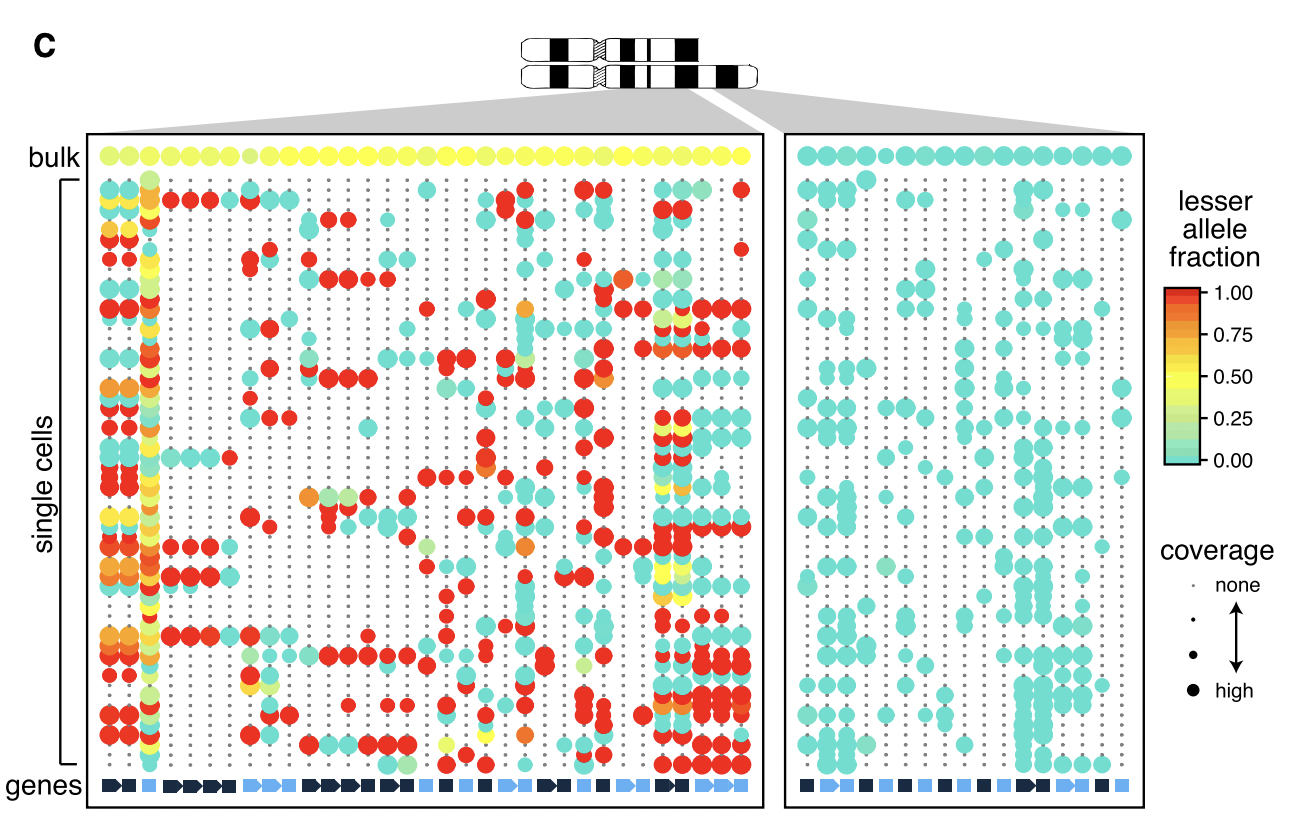 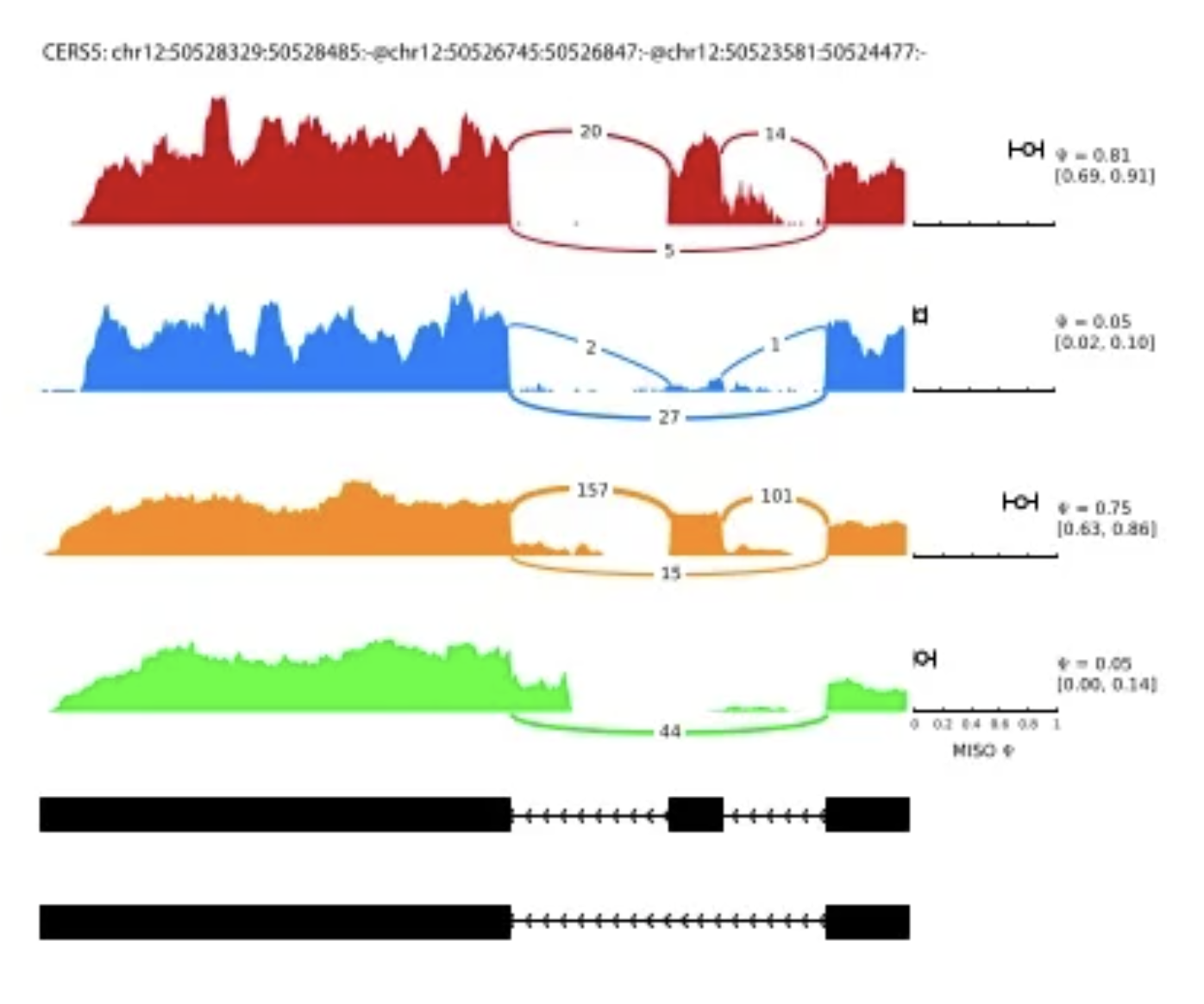 Mystery: (First a review) which chromosomes are affected by CNVs in this tumor sample?
Quick review: each column presents a SNP site that is detected to be heterozygous among this population of cells
A persistent depletion of one allele is suggestive of a deletion
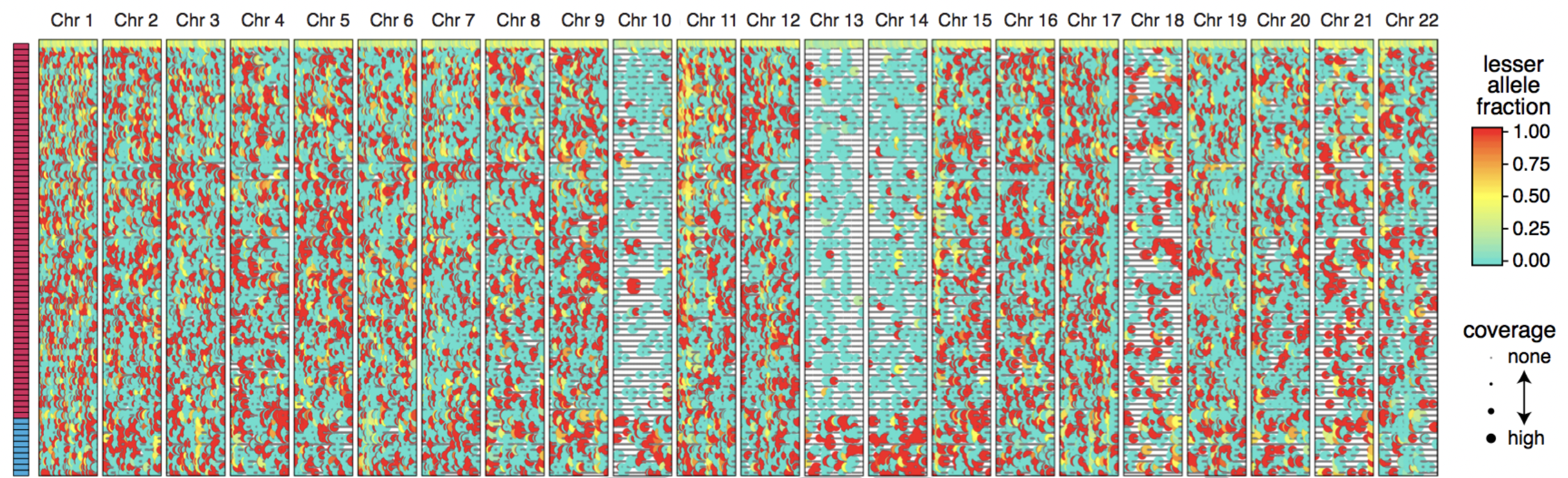 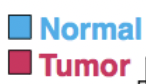 Actual mystery: we have myeloid cells from an AML patient at two time points (pre and post operation). What operation did the patient get?
Again each column presents a SNP site that is detected to be heterozygous among this population of cells
Group review
Do you think we can identify single nucleotide somatic mutations in spatially resolved transcriptomics sequencing data? How and when?
Looking ahead
Next week 2 guest presentations on their own research
Provide feedback to guest speakers
Friday you will be given final projects
Assigned to teams
Choose from multiple unique, unpublished spatial omics datasets of tissues
Goal is to perform analyses, conduct research, and potentially discover some interesting biology
Following Friday will be final presentation
Provide feedback to each other
bit.ly/GDV_quizfinal
You have until 9:45
I will give you a 15 minute warning
If you finish early, you are welcome to be dismissed